Expanding Brackets
Expanding Brackets
June 2017
2H Q17
Nov 2017
1H Q13
SAM
3H Q17
June 2018
2H Q17
Practice
2H Q12
Nov 2018
2H Q20
Triple Brackets
SAM 3H Q17
Expanding Brackets
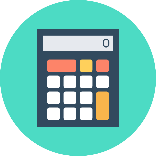 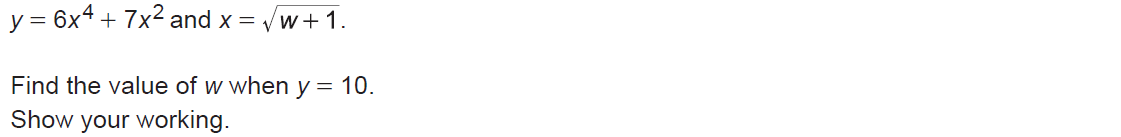 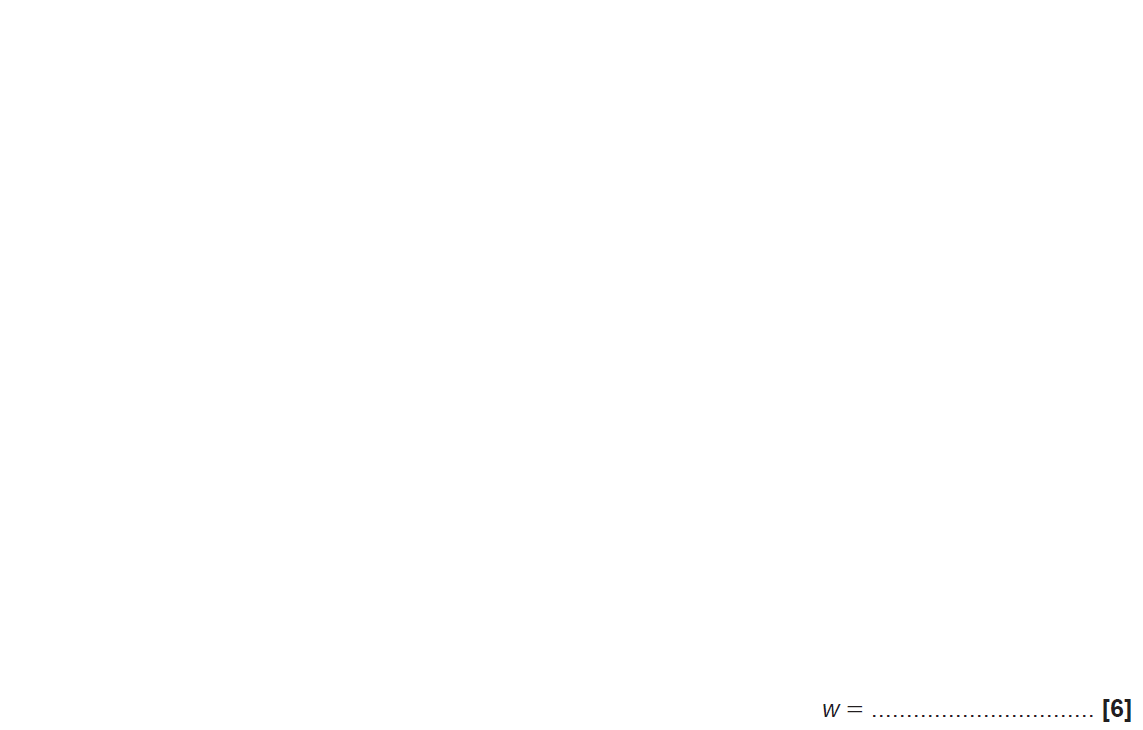 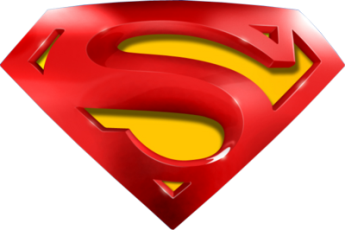 SAM 3H Q17
Expanding Brackets
A
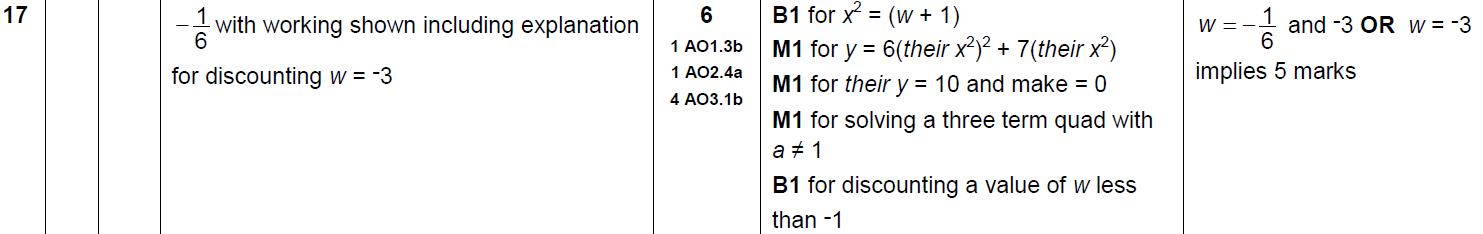 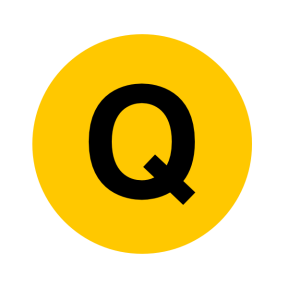 Practice 2H Q12
Expanding Brackets
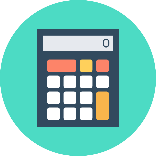 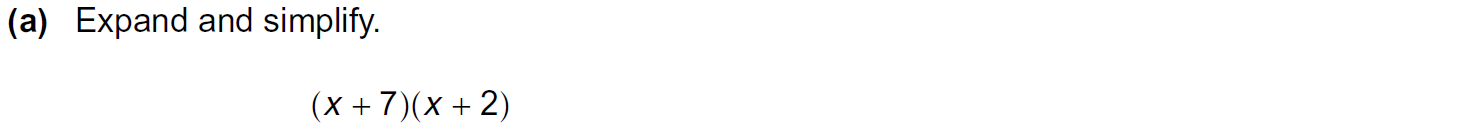 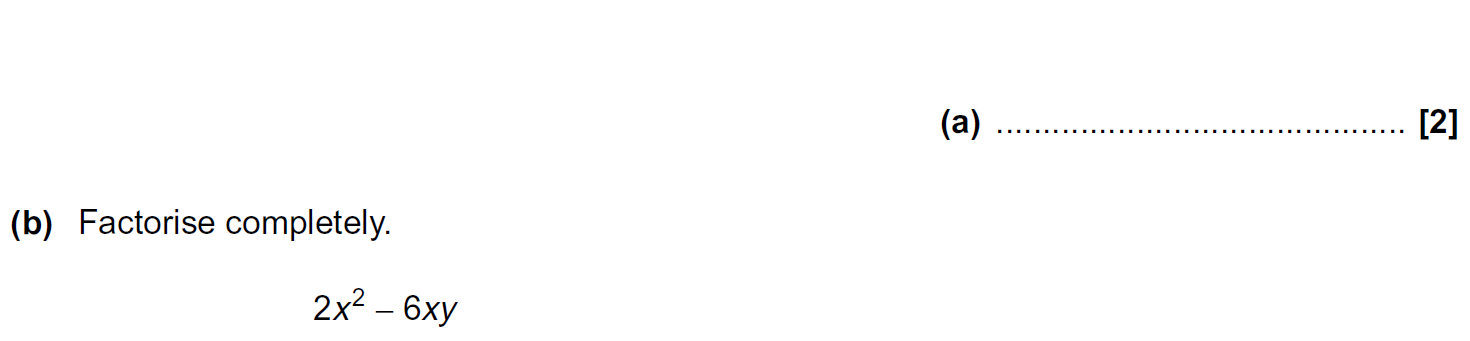 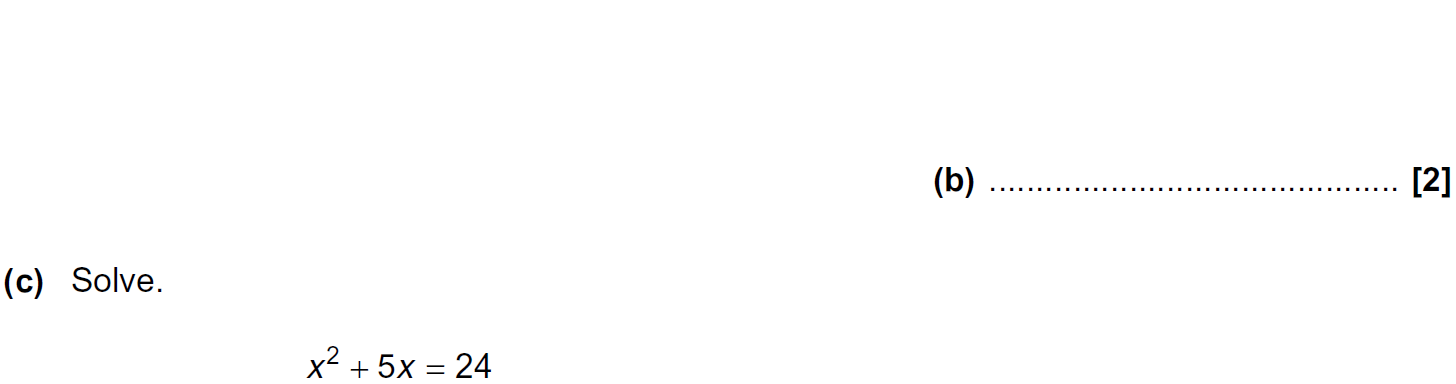 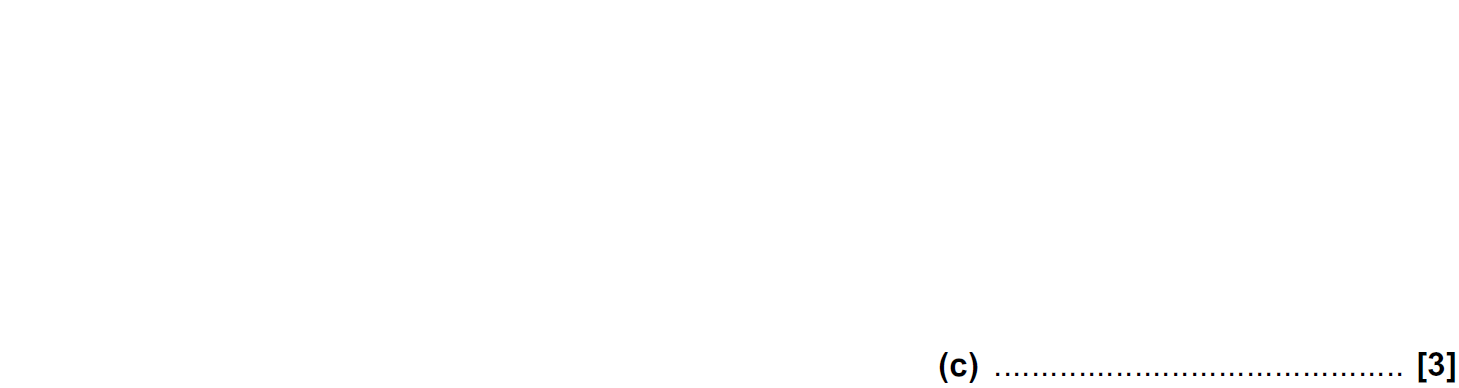 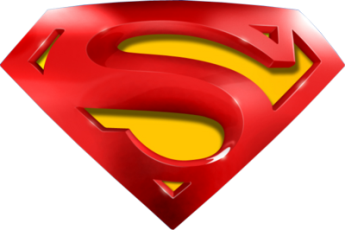 Practice 2H Q12
Expanding Brackets
A
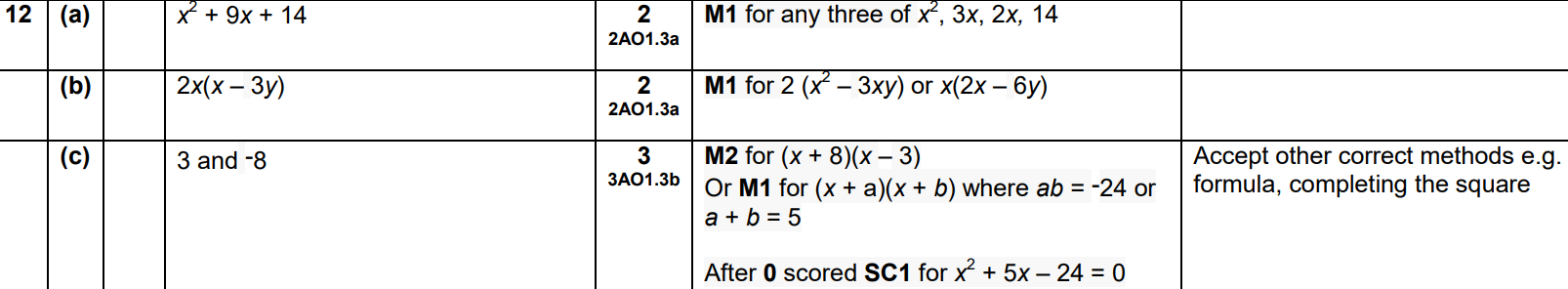 B
C
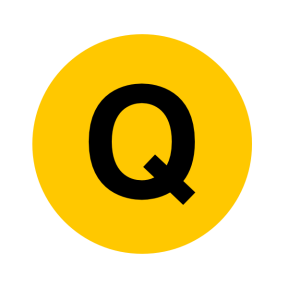 June 2017 2H Q17
Expanding Brackets
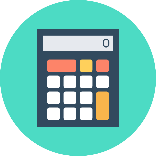 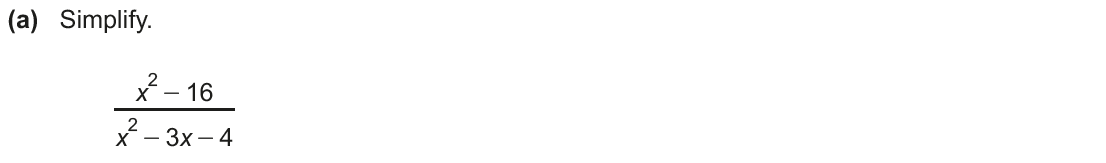 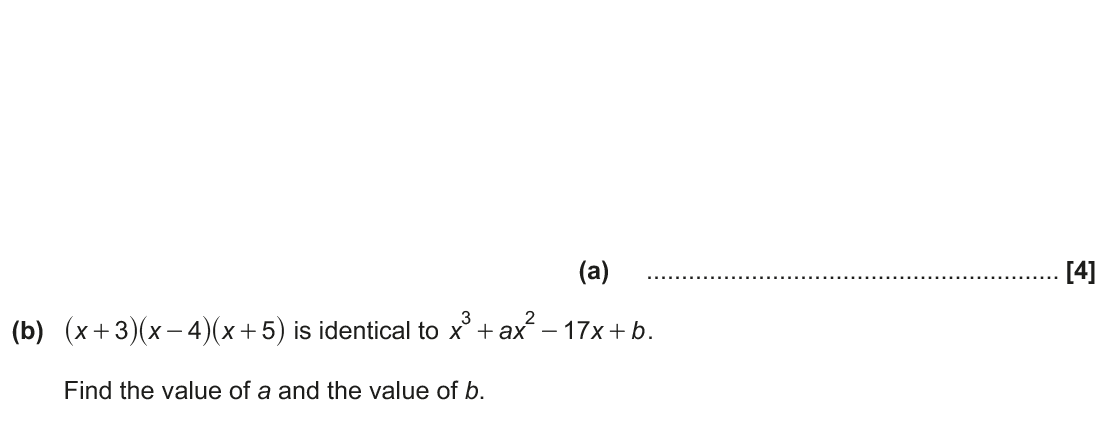 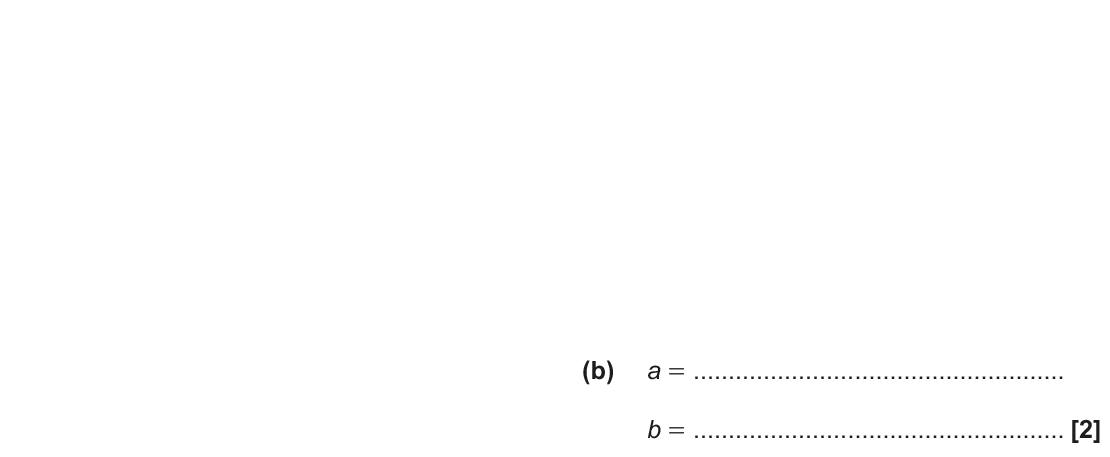 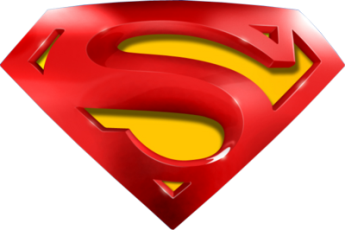 June 2017 2H Q17
Expanding Brackets
A
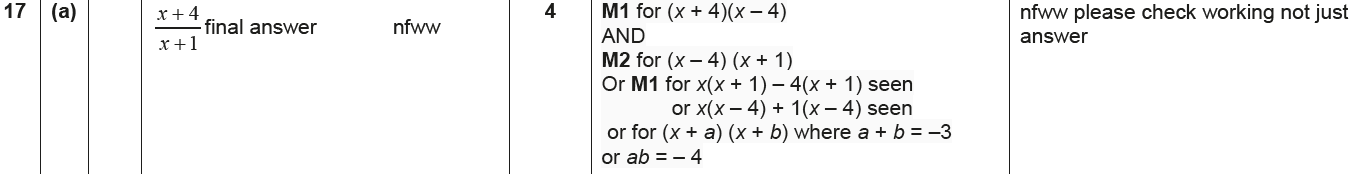 B
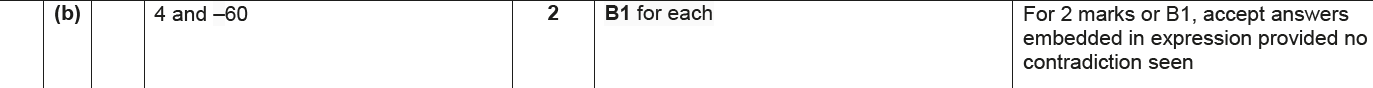 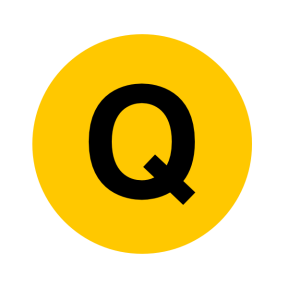 Nov 2017 1H Q13
Expanding Brackets
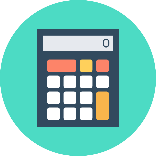 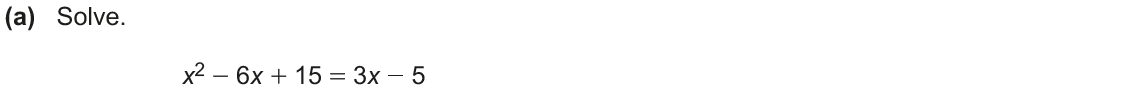 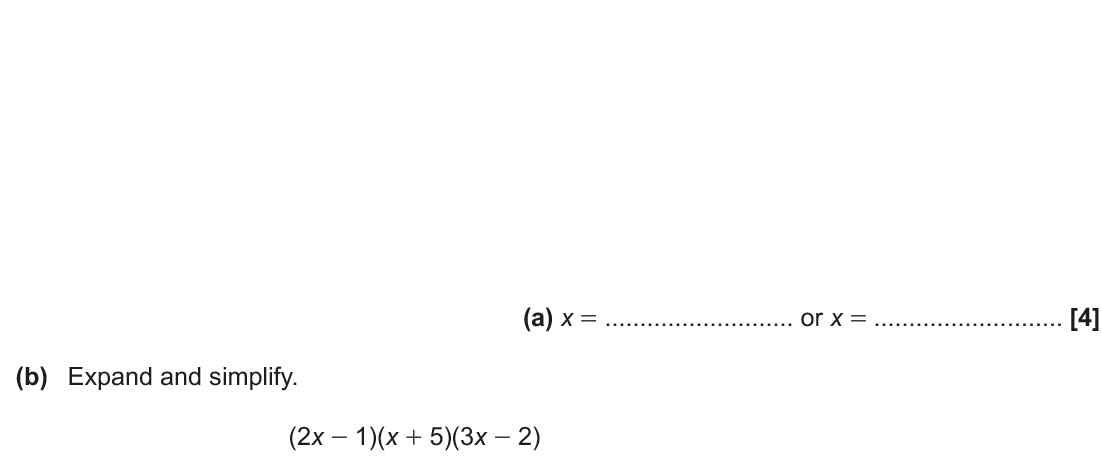 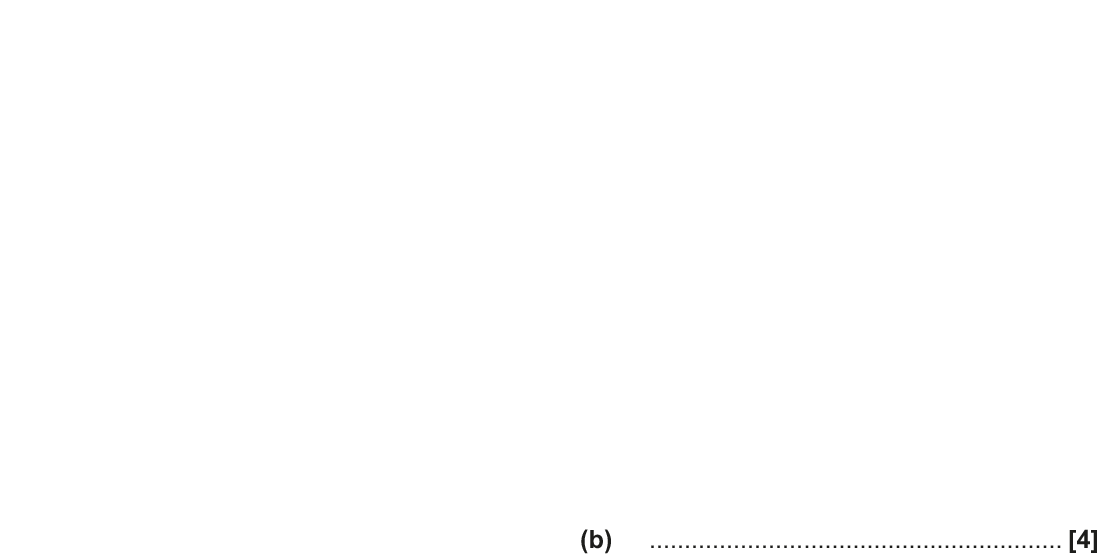 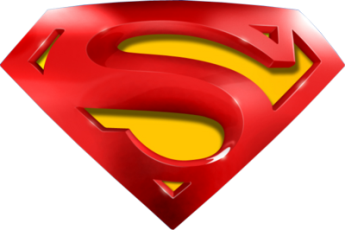 Nov 2017 1H Q13
Expanding Brackets
A
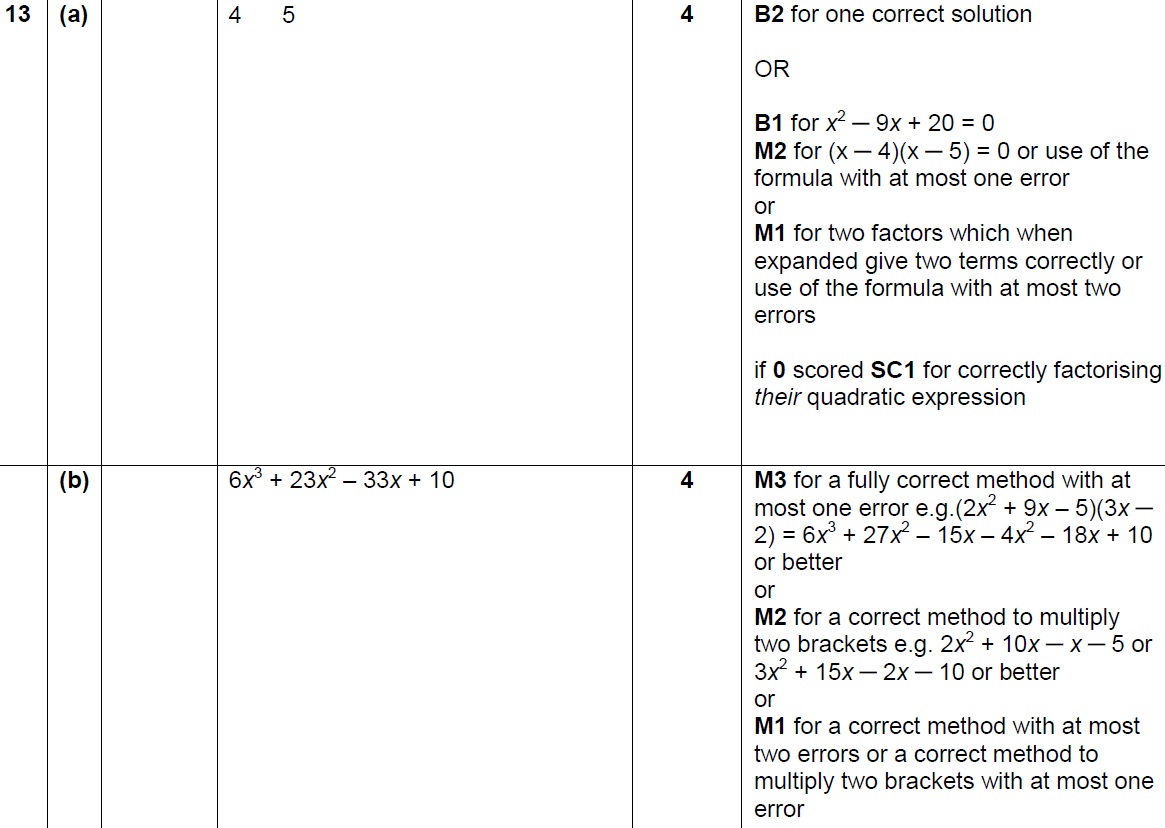 B
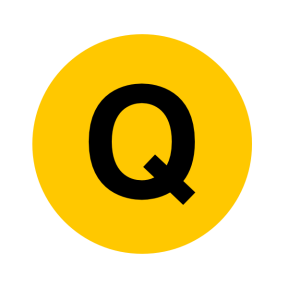 June 2018 2H Q17
Expanding Brackets
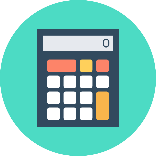 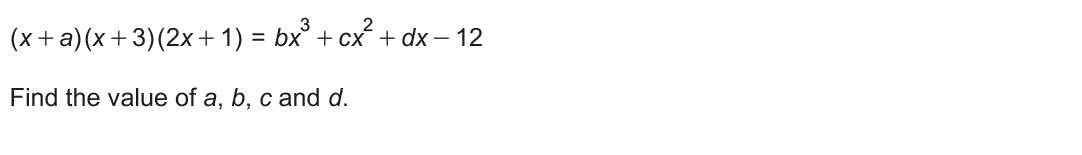 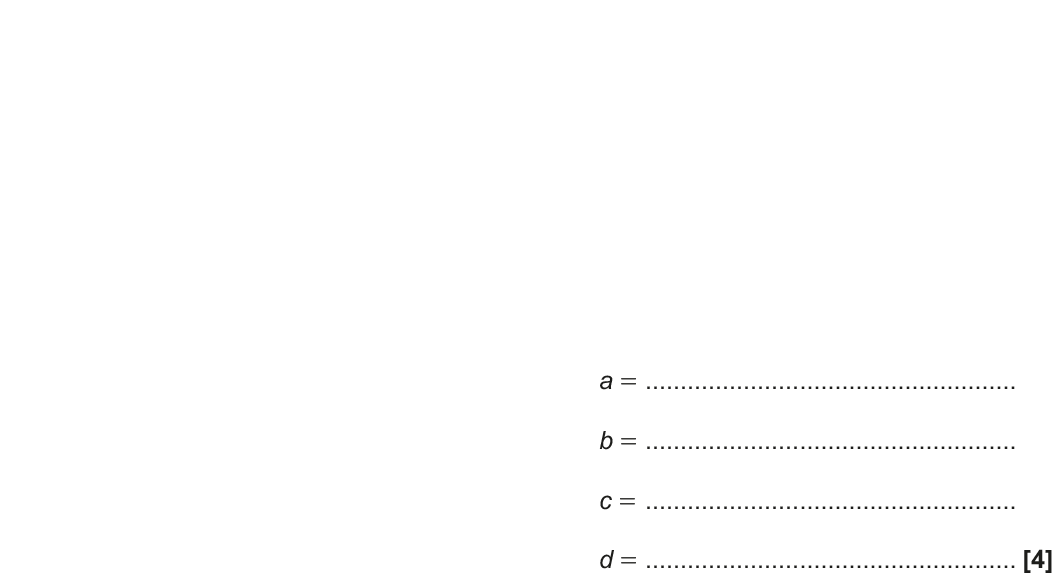 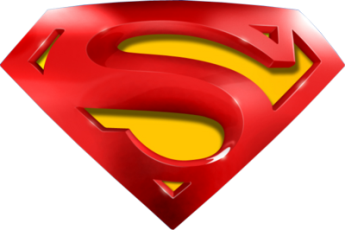 June 2018 2H Q17
Expanding Brackets
A
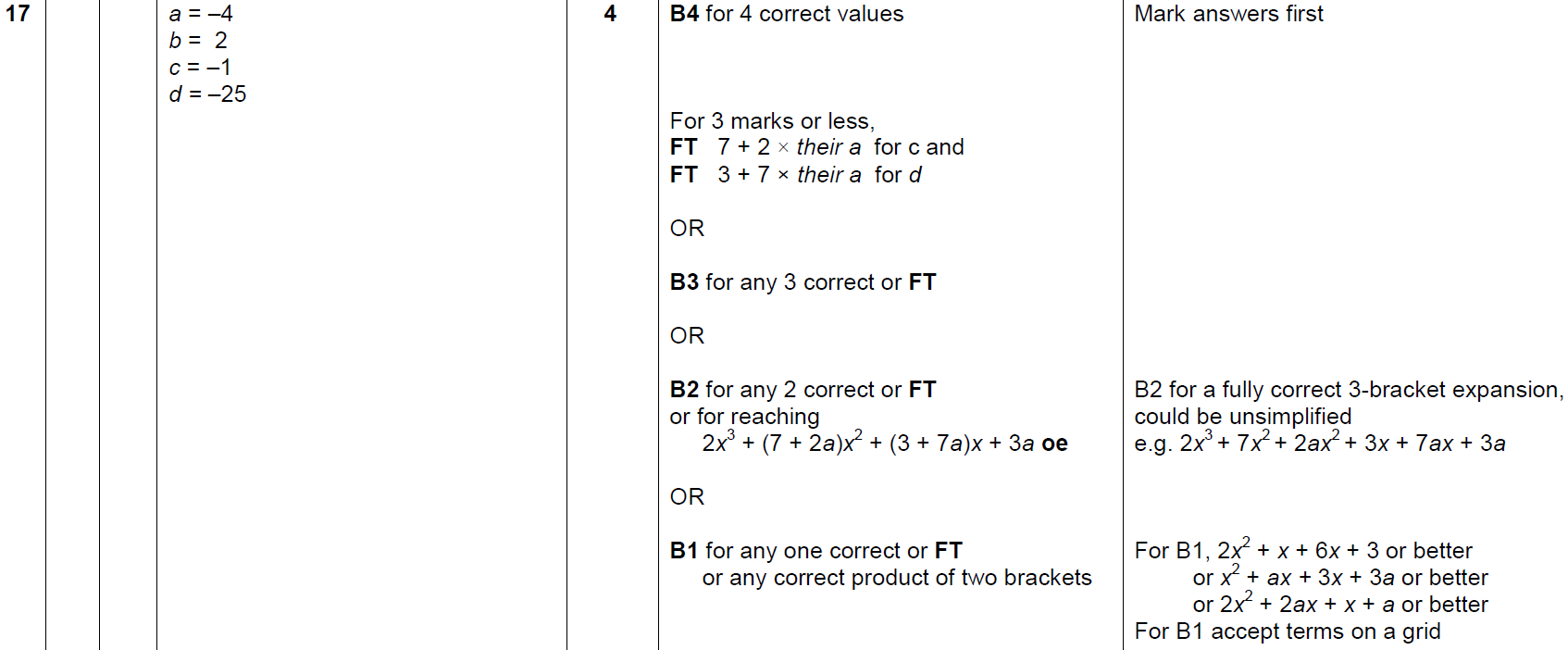 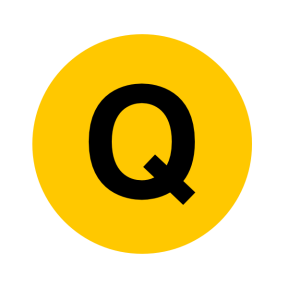 Nov 2018 2H Q20
Expanding Brackets
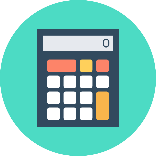 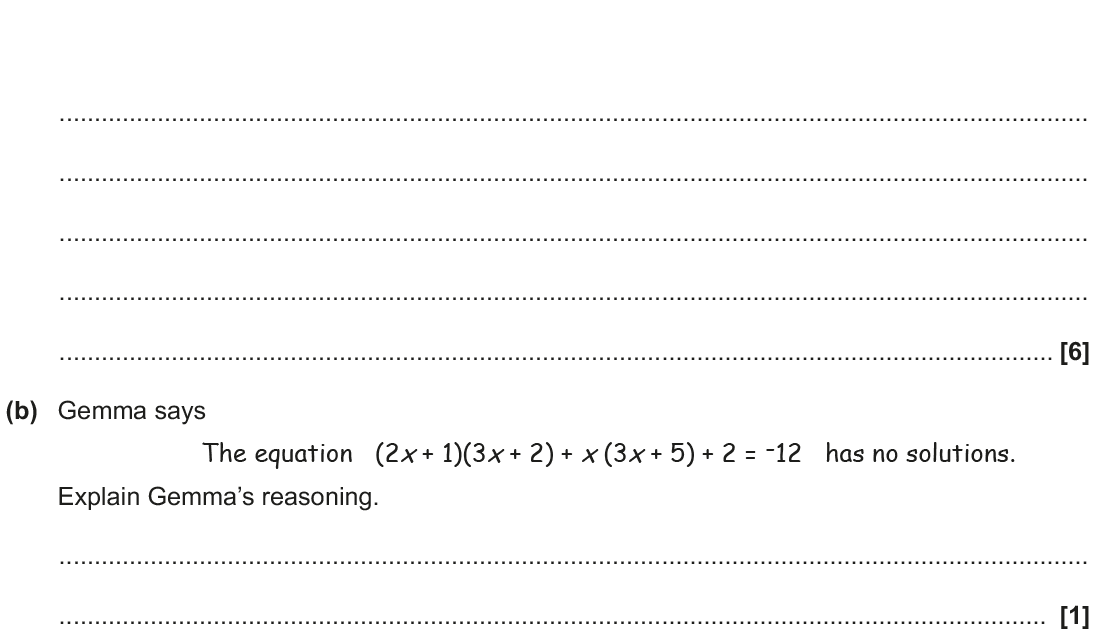 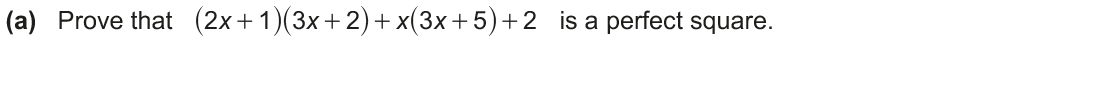 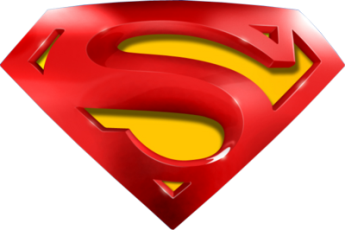 Nov 2018 2H Q20
Expanding Brackets
A
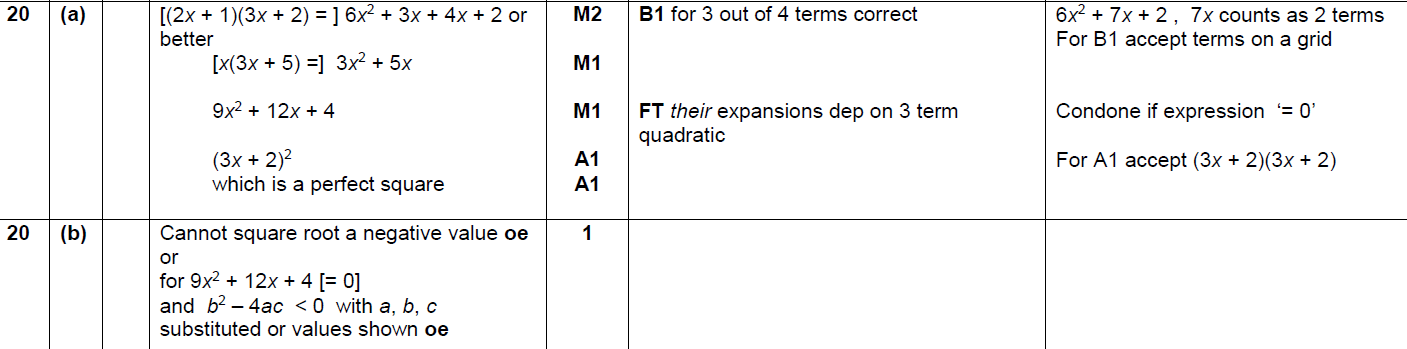 B
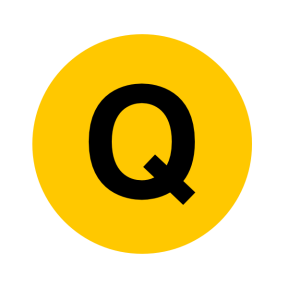